Lasy wokół nas
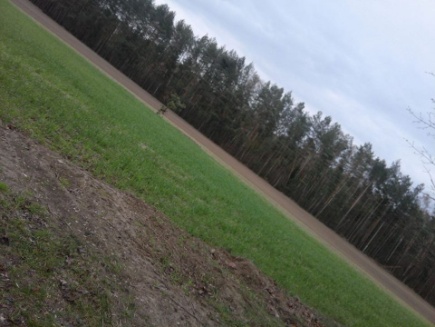 .
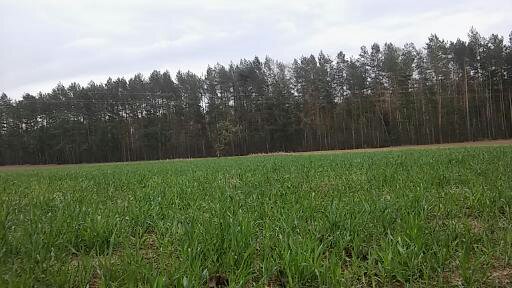 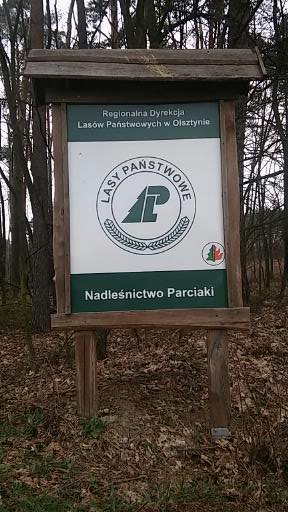 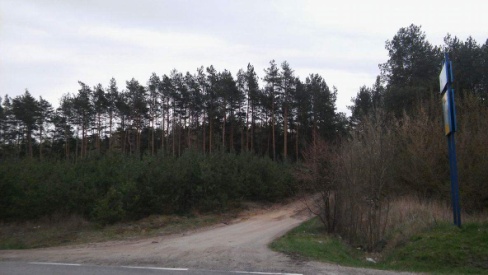 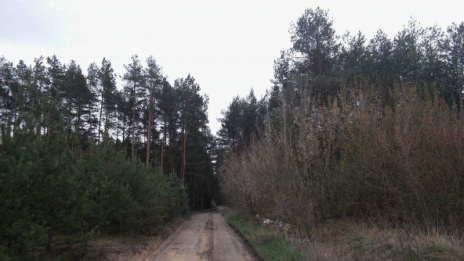 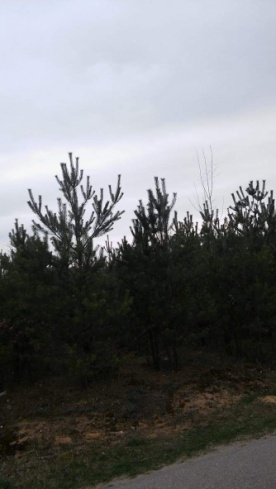 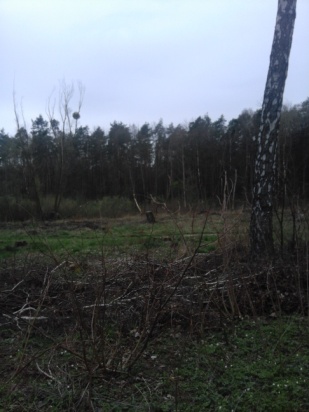 Historia nadleśnictwa
Nadleśnictwo Parciaki w obecnych granicach utworzone zostało na mocy zarządzenia Naczelnego Dyrektora Lasów Państwowych z dnia 27 listopada 1981 roku. Powstało z podzielenia Nadleśnictwa Przasnysz na dwie oddzielne jednostki. W skład Nadleśnictwa Parciaki weszły lasy byłych Nadleśnictw Parciaki i Sławki, które istniały jako odrębne nadleśnictwa w latach 1945-1975, a od 19 stycznia 1975 r. stanowiły obręby leśne w Nadleśnictwie Przasnysz.
Krótki wywiad z pracownikiem lasu :
Dlaczego Pan wybrał taki zawód ?
Hmm… już od najmłodszych lat pasjonowałem się przyrodą . Lasy były moim żywiołem, poza  tym lubię przyrodę która budzi się do życia. 
Jaką szkołę trzeba skończyć żeby  zostać  leśniczym ?
Obecnie trudno jest zostać leśniczym , ale nie jest to niemożliwe . Aby zdobyć taki zawód najlepiej jest ukończyć technikum leśne lub studia wyższe na kierunku leśnictwo.
Jak  wygląda codzienna praca leśnika ? 
Leśniczy zaczynają dzień w leśniczówce. Tam pobierają wytyczne od przełożonego i w zależności od funkcji jadą mierzyć drzewa, wyznaczać trzebież , czy sprawdzić  drzewostan .

                                                                 Wywiadu udzielił nam podleśniczy Pan                                     
                                                                                           Sebastian Kwiatkowski .
WYBRANE Gatunki Zwierząt Występujące   W Naszym Nadleśnictwie
Jeleń szlachetny
Łoś
Sarna
Dzik
Lis
Zając szarak
Jeż europejski
Borsuk europejski
Jenot
Wilk
WYBRANE Gatunki roślin i grzybów Występujące   W Naszym Nadleśnictwie
Borówka brusznica
-   Poziomka pospolita
Czeremcha zwyczajna
Leszczyna pospolita
Głóg pospolity
Jeżyna 
Borowik szlachetny
Podgrzybek brunatny
Pieprznik jadalny
Kilka roślin pod ochroną na naszym terenie :
Zawilec (Anemone) – rodzaj roślin z rodziny jaskrowatych liczący około 144 –159 gatunków. Występują one niemal na całym świecie.

Konwalia (Convallaria L.) – rodzaj bylin jednoliściennych w ostatnich latach zaliczany do różnie wyróżnianych rodzin w tym do konwaliowatych (Convallariaceae), myszopłochowatych (Ruscaceae) i ostatnio do szparagowatych (Asparagaceae).
Konwalia                                         Zawilec
Zwierzęta pod ochroną Występujące  na naszym terenie :
Bocian czarny    (Ciconia nigra)
Dzięcioł Zielony   (Picus viridis)
Bóbr europejski  (Castor fiber)
Łoś (Alces alces)
Skład gatunkowy lasów w nadleśnictwie
Cechą charakterystyczną tego regionu jest brak drzewostanów bukowych, jodłowych oraz fragmentaryczny udział świerka. Głównym gatunkiem lasotwórczym jest sosna pospolita, zajmująca 87,9% powierzchni w całym nadleśnictwie. W tle pozostają: olsza czarna (4,6%), brzoza brodawkowata (3,3%), dąb (3,2%), świerk (0,6%), jesion (0,2%), osika (0,1%),  modrzew (0,1%).
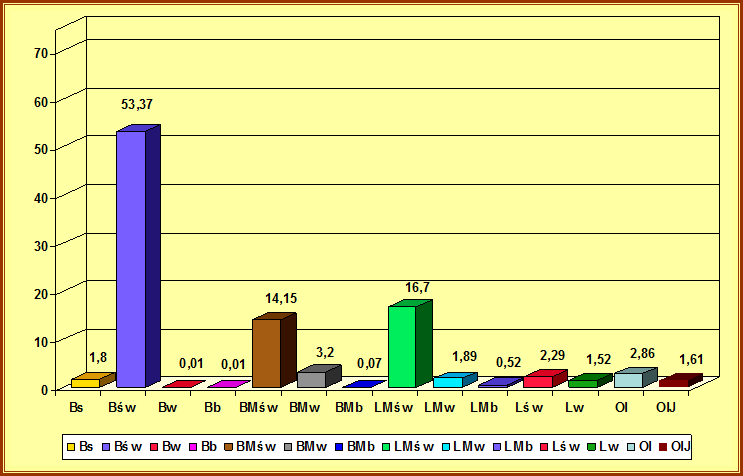 Las z naszego punktu widzenia
Lasy są nam potrzebne ponieważ 
- są wspaniałym miejscem odpoczynku dla człowieka 
-wytwarzają niezbędny nam do  życia tlen 
-znajdują się w nich różnego rodzaju rośliny  które stanowią ozdobę  naszego krajobrazu
- pozyskujemy z nich drewno
-są domem dla wielu gatunków zwierząt 
- dostarczają pożywienia zwierzętom i ludziom
Dziękujemy za Uwagę   
Autorzy prezentacji:
Ewa Bielak  kl.IA
Marinjela Dimitrowa kl.IA
Justyna  Łojewska  kl. IA

Zespół Szkół Gimnazjum im. A. Gołasia w Płoniawach Bramurze
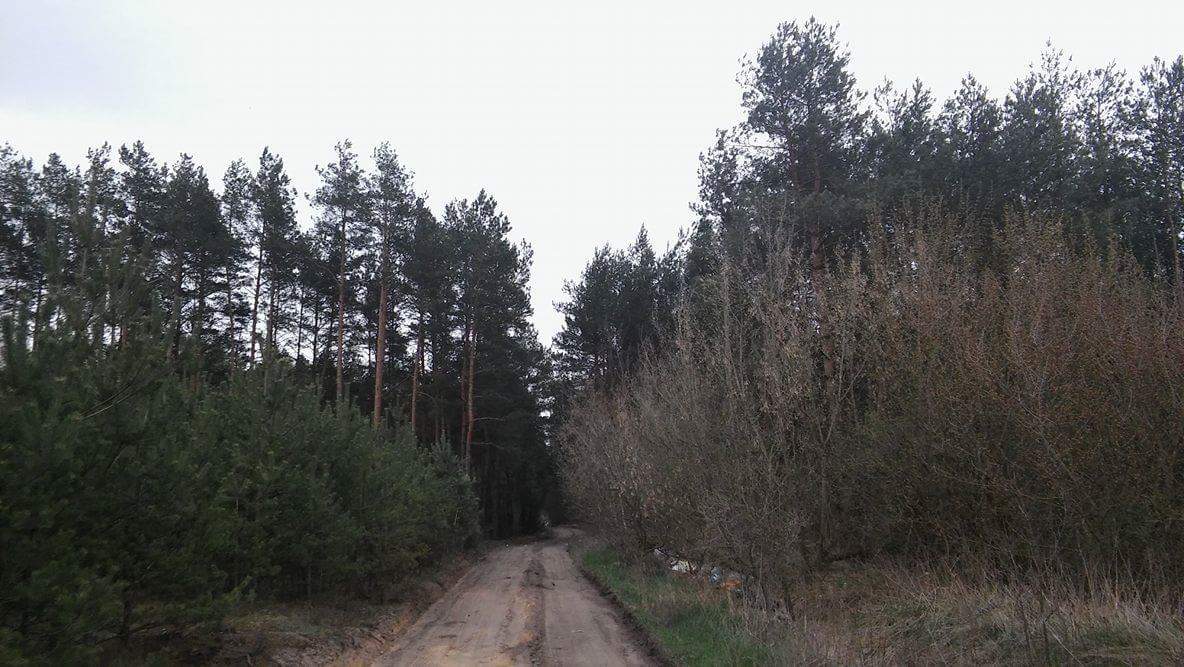